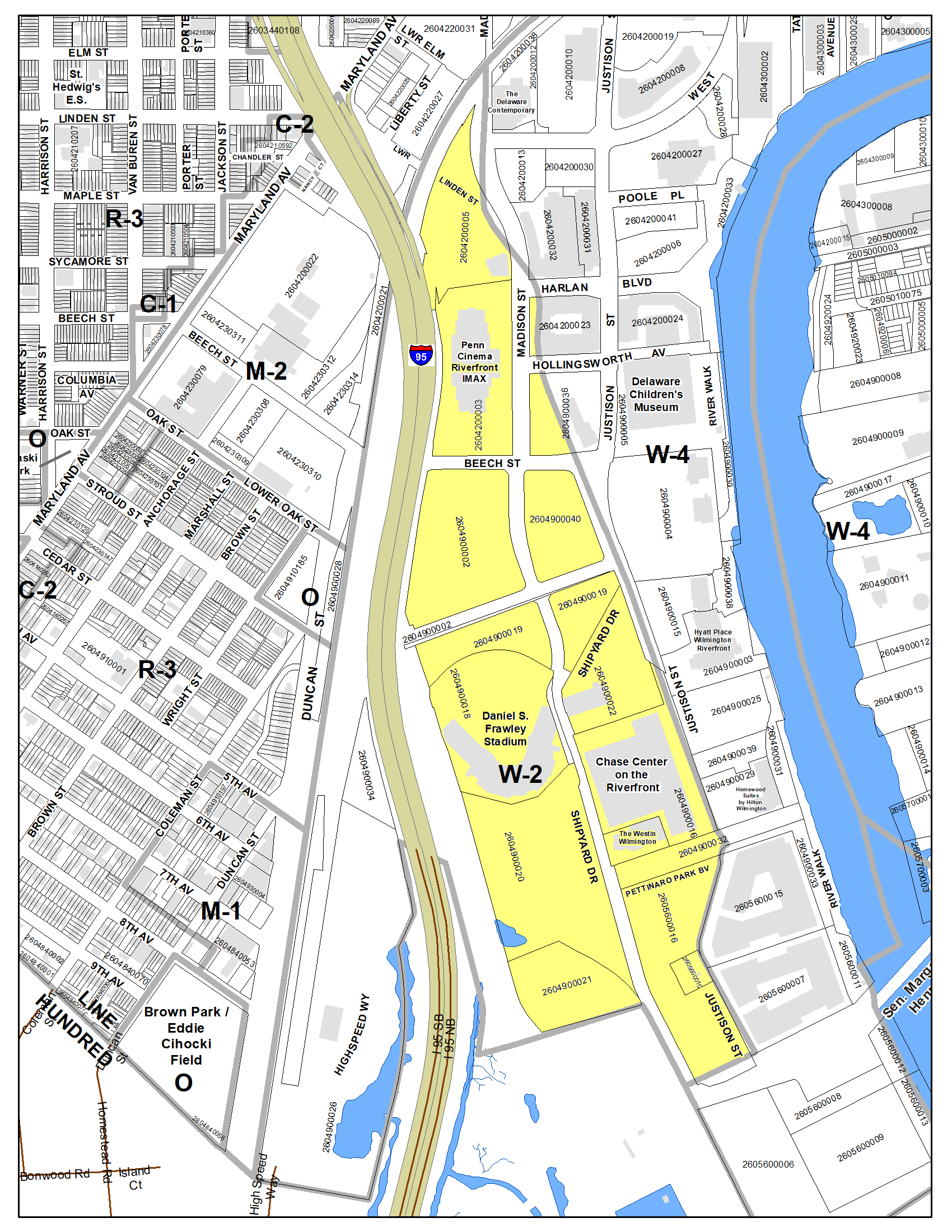 Wilmington City Council 
_________________

Community Development 
&
Urban Planning Committee

November 12, 2020
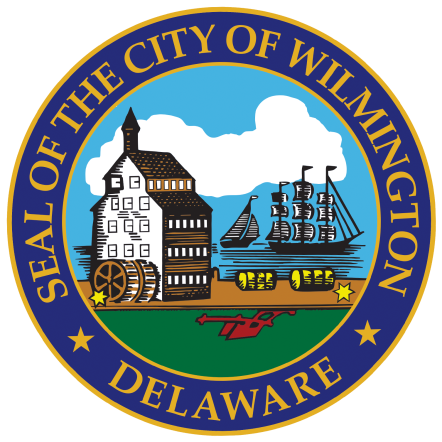 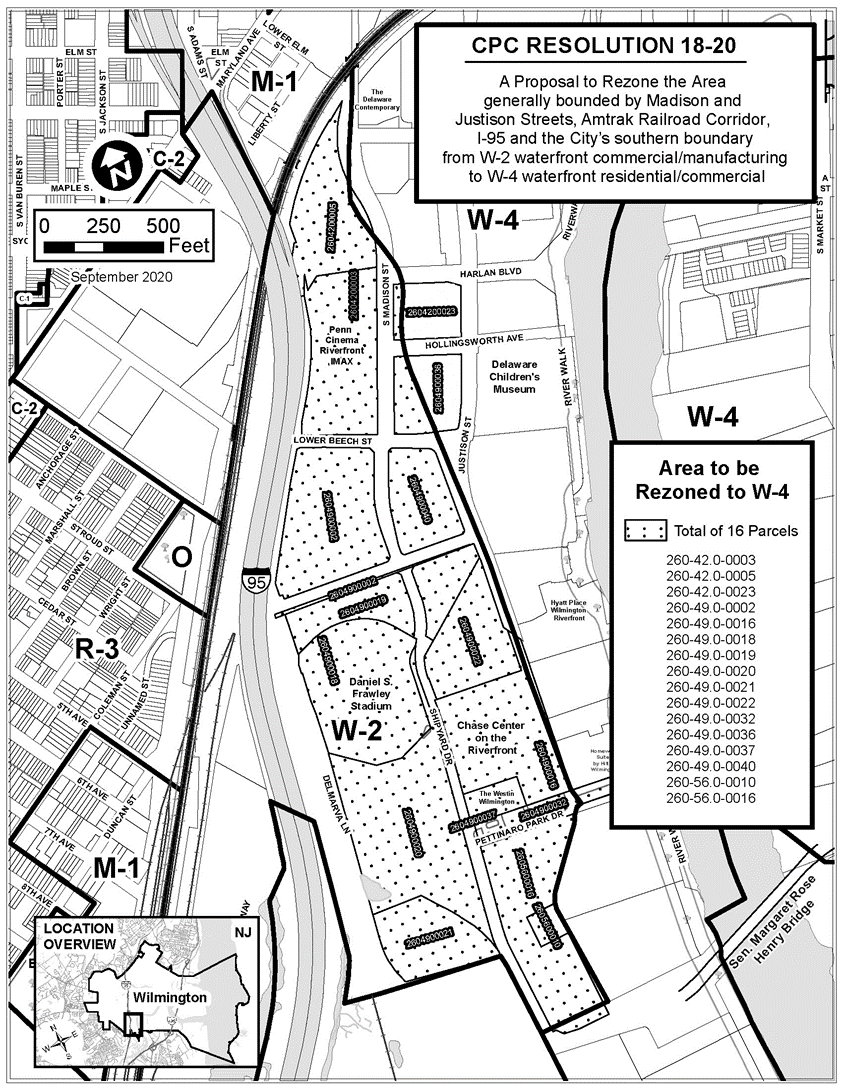 Ordinance 20-044
Proposal to rezone 16 parcels within the area generally bounded by Madison and Justison Streets, Amtrak Railroad Corridor, I-95 and the City’s southern boundary

Existing Zoning: W-2 Waterfront Manufacturing/Commercial 

Proposed Zoning: W-4 Waterfront Residential/Commercial
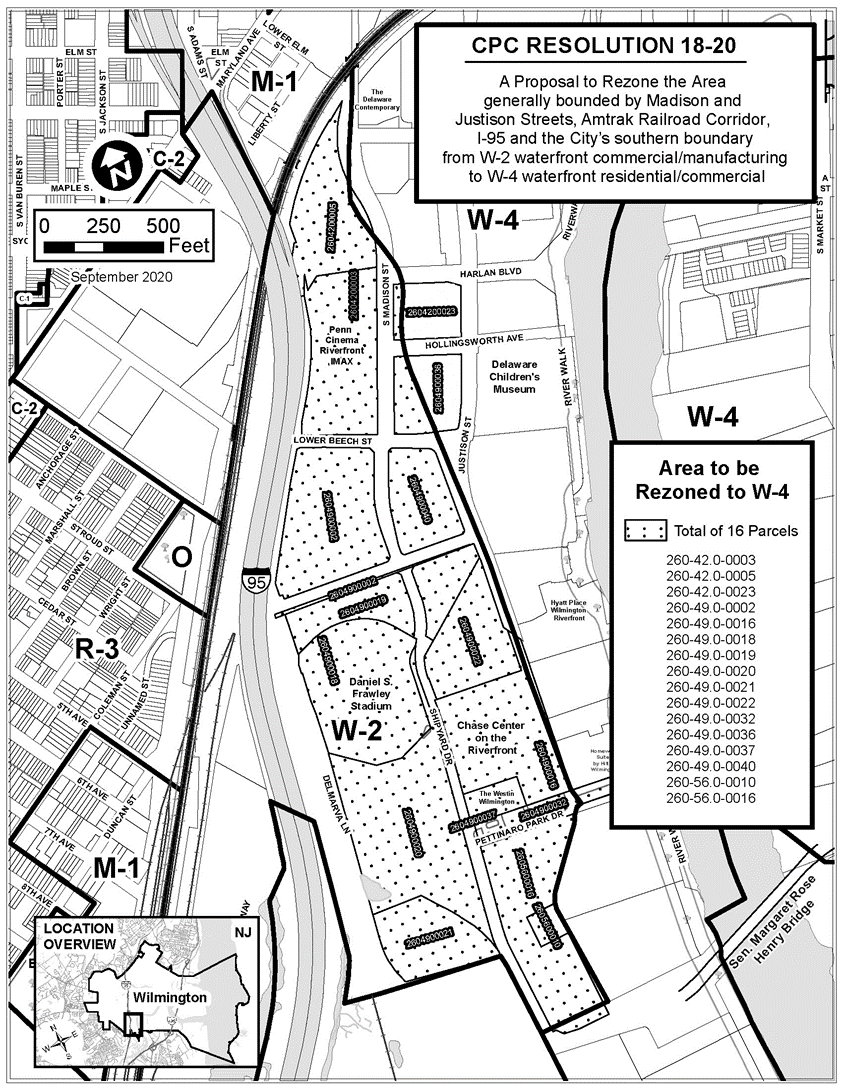 Ordinance 20-044
Proposal to rezone 16 parcels within the area generally bounded by Madison and Justison Streets, Amtrak Railroad Corridor, I-95 and the City’s southern boundary

Existing Zoning: W-2 Waterfront Manufacturing/Commercial 

Proposed Zoning: W-4 Waterfront Residential/Commercial
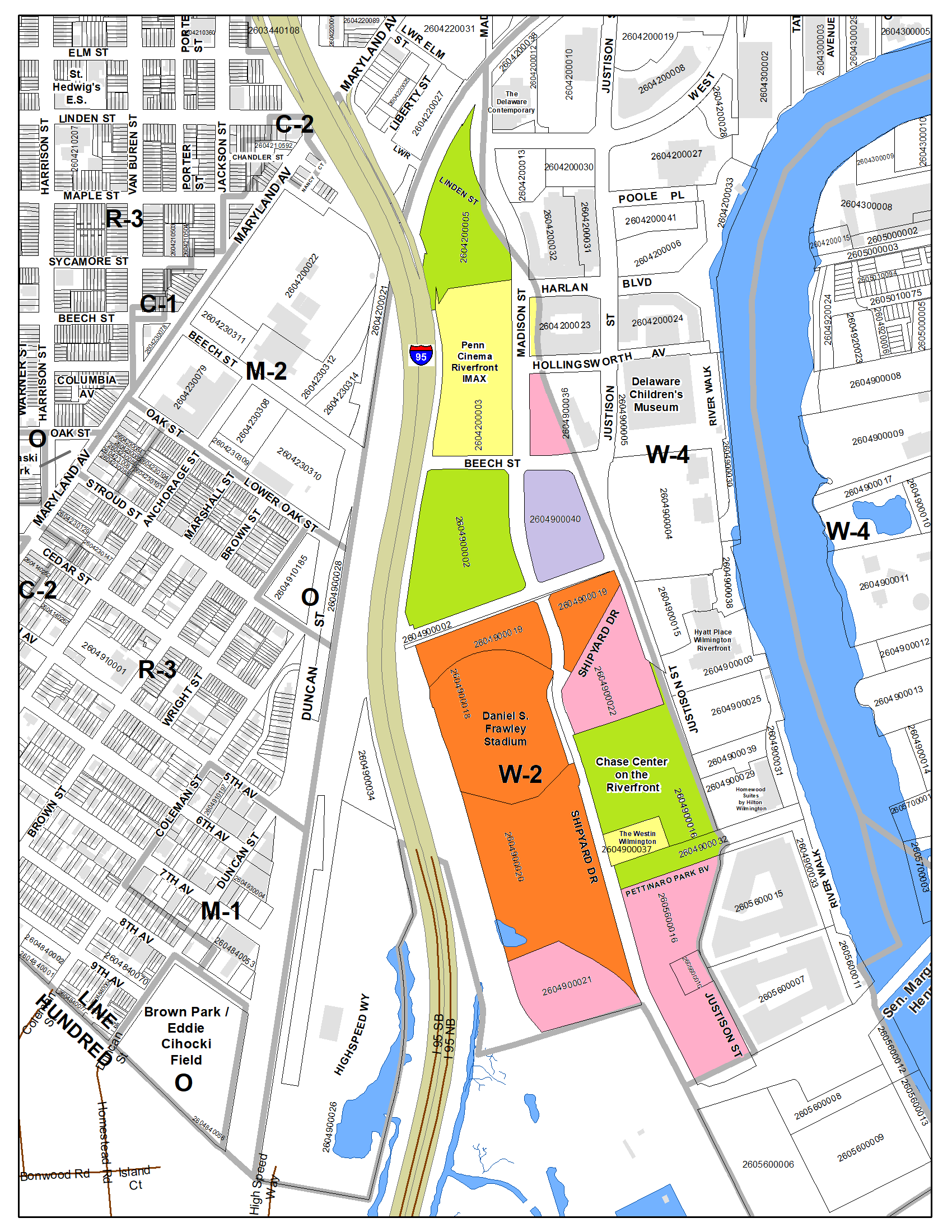 Property Ownership
Beech Street Property LLC  (1 parcel)

	       Buccini/Pollin Group (3 parcels)

	       Delaware Stadium Corp. (3 parcels)

	       Pettinaro Management LLC (5 parcels)

	       Riverfront Development Corp. (4 parcels)
Wilmington 2028
Proposed rezoning is located within the Browntown-Hedgeville Neighborhood
Plan recommends “Waterfront Mixed Use”
Waterfront Mixed Use defined as medium density residential buildings (with ground floor retail), office buildings, civic centers, hotels, restaurants, commercial retail/services, nightlife/performance venues, and recreation 
Uses are consistent with proposed W-4 Waterfront Residential/Commercial Zoning
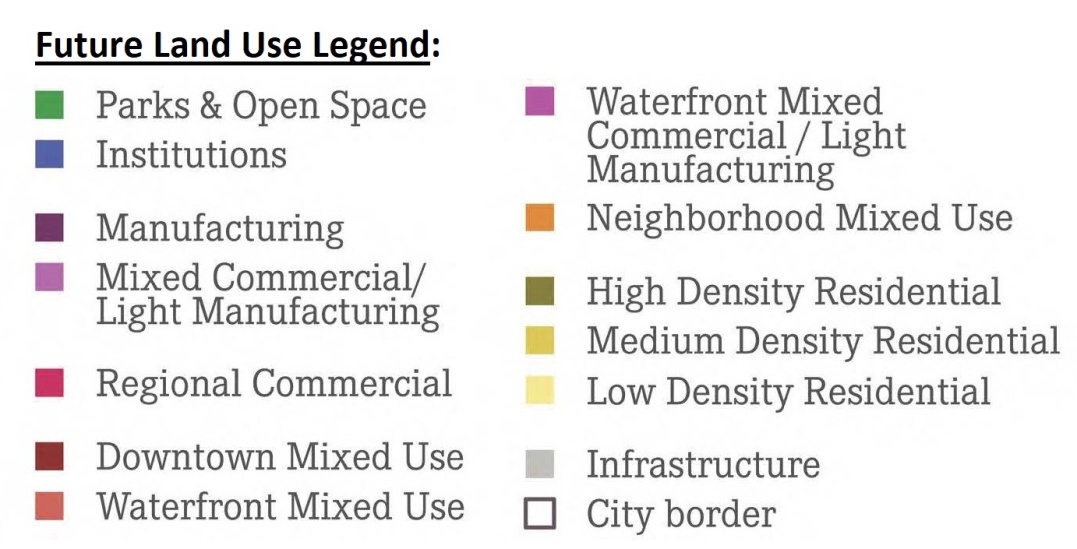 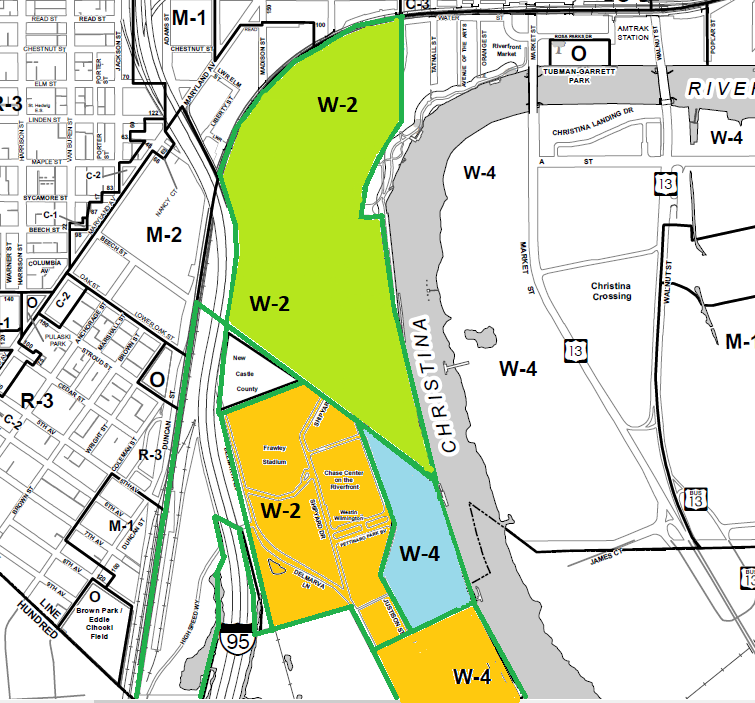 Zoning History
1981  	- Waterfront Zoning Districts Created 
	- Initial Rezoning Effort along  Christina &
	  Brandywine Waterfront 

	  1988   Annexation / Rezoned to W-2 & W-4

	  1992   Rezoned from M-2 & W-1 to W-2

	  1998   Annexation / Rezoned to W-4
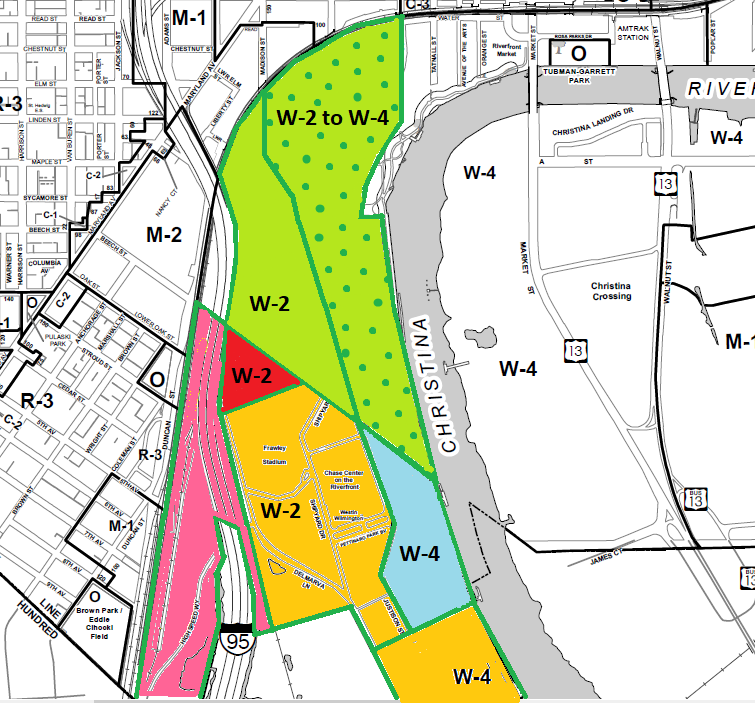 Zoning History
1997   Rezoned from W-2 to W-4 

	      1999   Annexation / Rezoned to W-2 

	      2018   Annexation / Rezoned to W-2
Current Area
proposed for
Rezoning
(W-2 to W-4)
Uses Permitted as a 
Matter-of-Right
W-4 Permitted Uses  (Proposed Zoning):
SF / MF Residential, excluding SF Detached and SF Conversions 
Bed and Breakfast Facilities
Library, Museum, Gallery
Private or Public School
Private Club or Lodge
Hotel or Motel
Parking Lot (accessory to permitted uses)
Printing Plant (sheet fed presses only)
Passenger Terminal, Rail, Bus, Helicopter
Nonprofit Charitable Institution (not correctional)
Indoor Theater / Performing Arts
Family Day Care Home
W-2 Permitted Uses  (Existing Zoning):
Manufacturing, Fabricating, Processing or Repair Establishment
Warehousing / Wholesale Sales
Laboratory, Research or Testing
Carting Express, Moving or Building Terminal or Yard
Automobile Services
Hydropower Facility
Commercial parking structure or lot
On-premises Dwelling/Apartment for Caretaker/Janitor 
Outdoor Storage of Construction Materials/Dry Commodities
Consumer Recycling Collection Center
Antenna Uses (except tower farm)
Indoor Commercial Horticultural Operation
Matter-of-Right Uses Permitted in Both W-2 and W-4
Office, Bank, Financial Institution		
  Retail Store / Service		               
  Restaurant / Lunchroom				
  Commercial Marine Use	
  Group Day Care Home / Day Care Center       
  Commercial Recreation (W-4 excludes arcades/games) 
  Public Service Use 			
  Sign (other than billboard)
Zoning Regulations
W-4

Height:  	      	6 stories / 72 feet
Bldg Setback:	30 - 50 feet
FAR:	  Residential	0.8 – 2.0
	  All Other 	2.0
Building Coverage Ratio:  0.4 to 0.5 
Subject to Waterfront Development Review Process
W-2

Height:  		6 stories / 72 feet
Bldg Setback:	30 - 50 feet
FAR:			All Uses  2.0

Building Coverage Ratio:  0.60
Subject to Waterfront Development Review Process
Land Uses 
in the Surrounding W-4 District
Multi-Family Residential
 Commercial Retail/Services
 Offices 
 Financial Institutions
 Restaurants
 Hotels
 Museums
 Commercial Recreation
Existing Land Use
North of Beech St
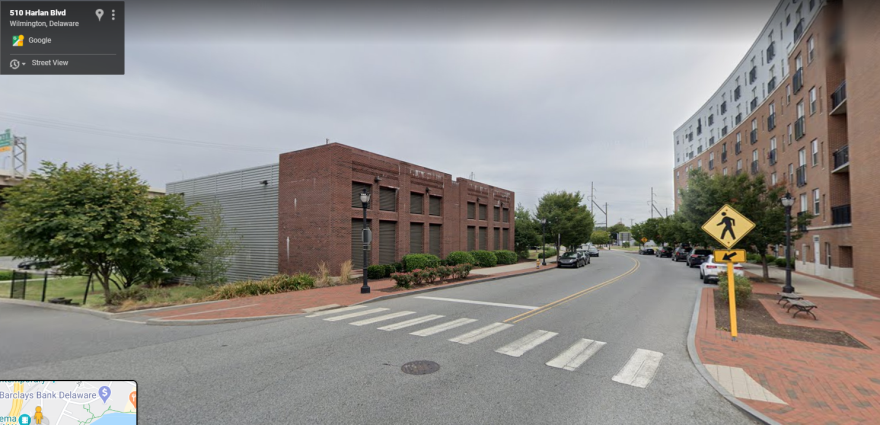 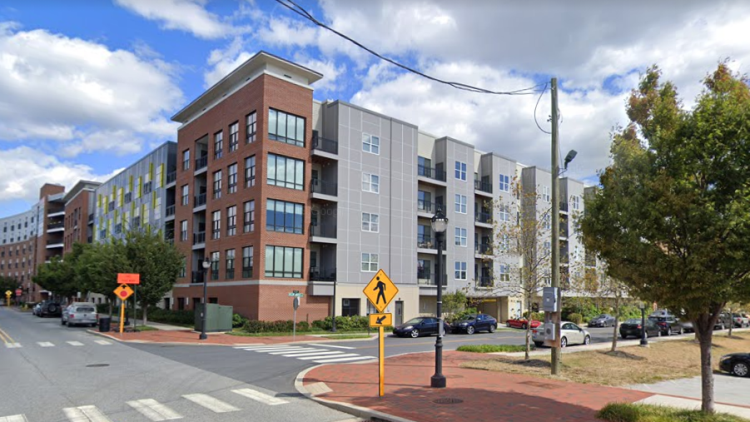 City Operations Center
Harlan Flats
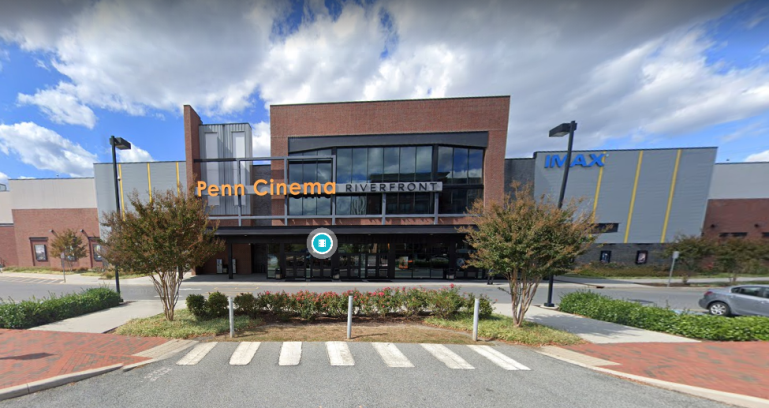 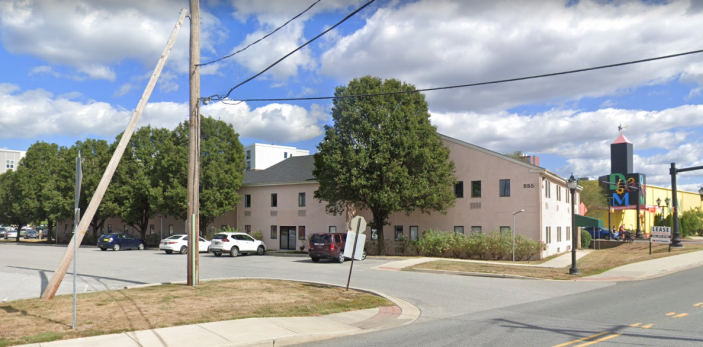 Penn Cinema
Vacant Office Building
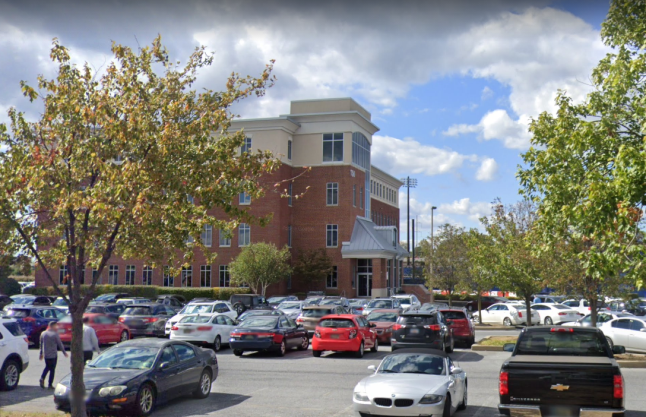 Existing Land Use
South of Frawley Dr.
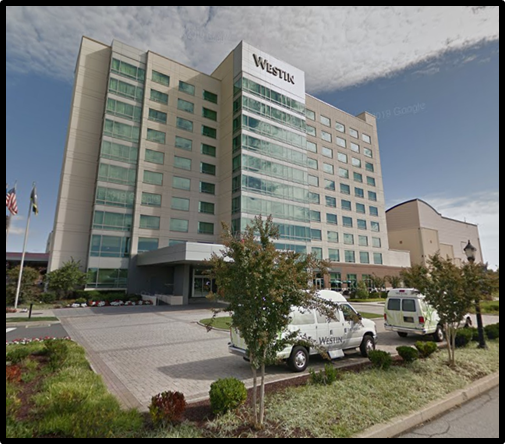 Office Building
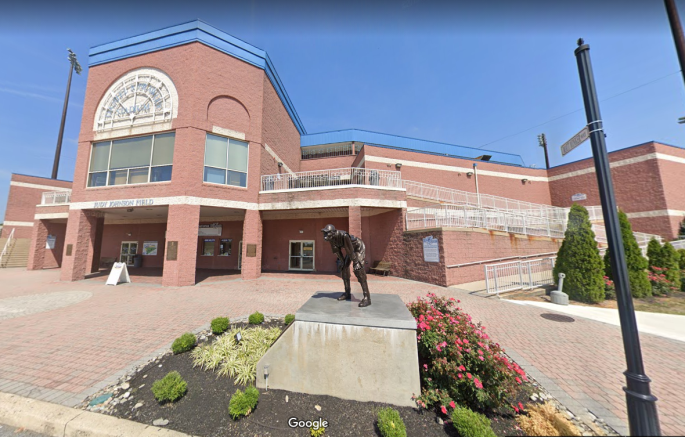 Westin
Frawley Stadium/Ball Field
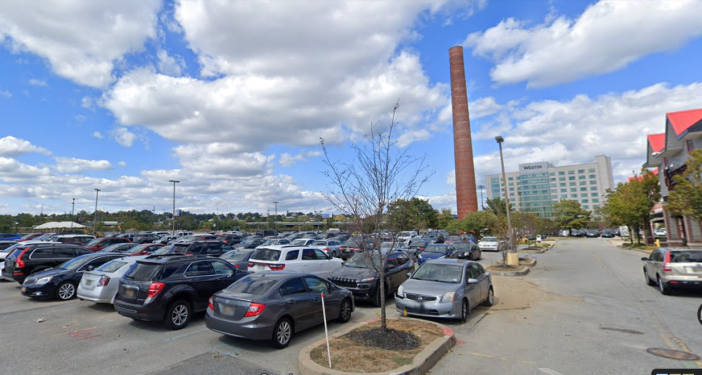 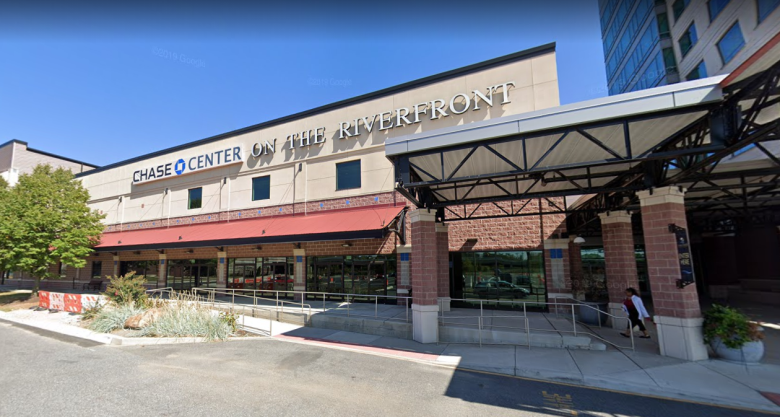 Former Industrial
Smoke Stack
Chase Center
Rezoning Impact Summary
No Negative Land Use Impacts from Rezoning Action

 All Uses (except Westin Hotel) Remain Matter-of-Right  

 Current ZBA Approved Use (Westin Hotel) converts to Matter-of-Right in W-4  

 Split W-2/W-4 Zone Condition is eliminated for two parcels (Harlan Flats, Vacant Building) 

All Future Development must conform to W-4 Regulations
Outreach / Public Notice / Legislation
Outreach		August 31	    Council Briefing
				September 23	    Property Owner Meeting

CPC Action	 	October 5-12	    Public Notice, Agenda, Legal Notice 
October 20	    Planning Commission Public Hearing
		    CPC Resolution 18-20 Approved

Legislation 		September 17	    Ordinance 20-044 Introduced
		    		    Council Public Hearing Scheduled 

    		November 12 	    CD&UP Committee Review
    		November 19      Council Public Hearing / Final Action
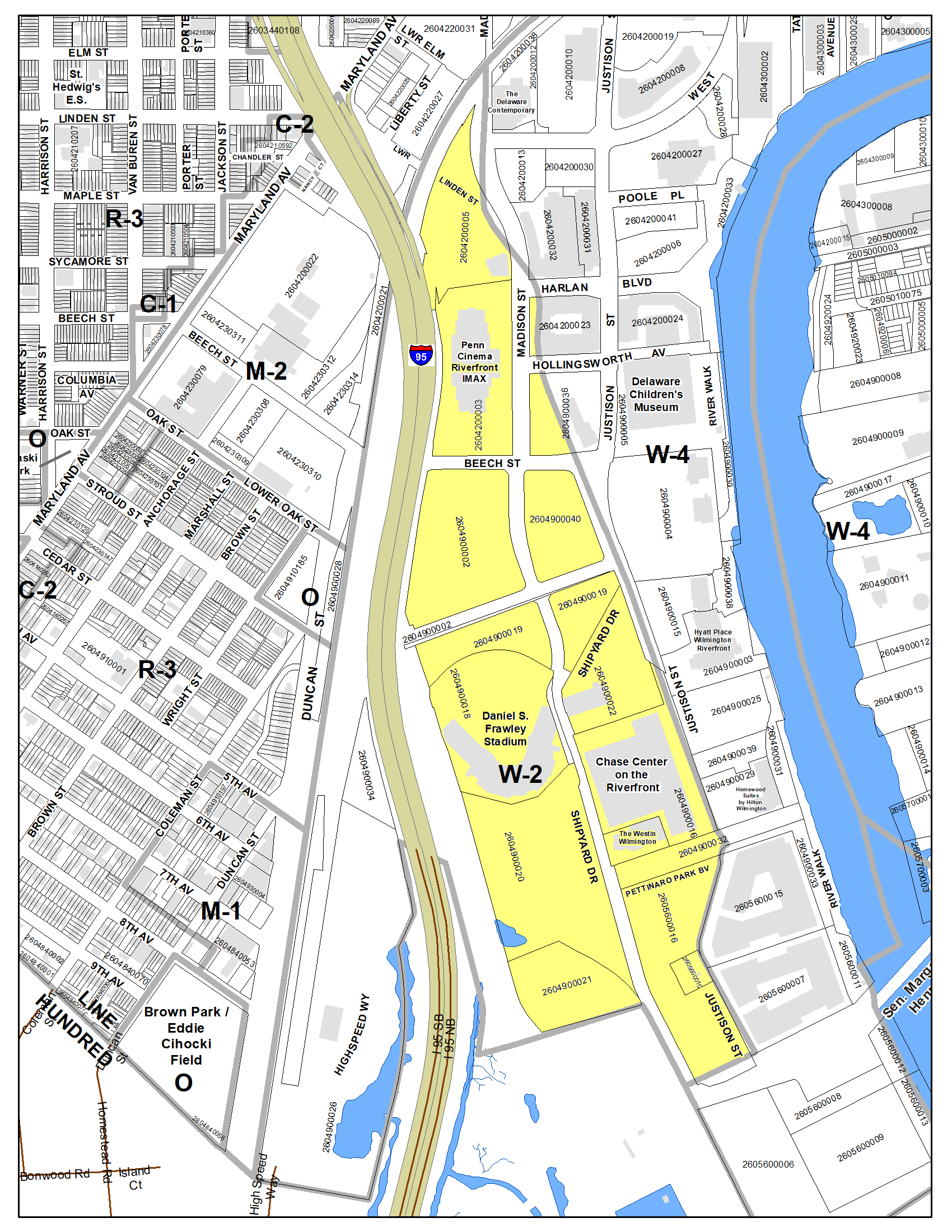 Summary
W-2 and W-4 share similarities, including certain permitted uses, and height and building requirements.  
However:

	-  W-2 does NOT permit residential uses
	-  W-2 DOES permit manufacturing, warehousing and more
	    intensive uses which could potentially impact existing 
	    and future development 

The proposed rezoning action (Ordinance 20-44):

Expands existing W-4 district to immediate east
Encourages compatible growth by allowing more agreeable land uses to establish
Does not impact nature and character of the area
Implements Wilmington 2028 Plan recommendations
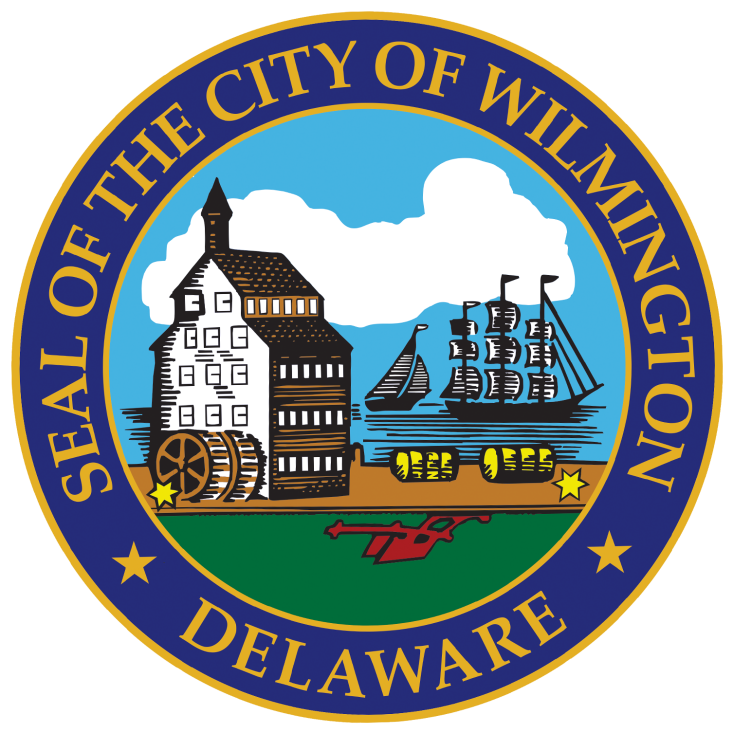